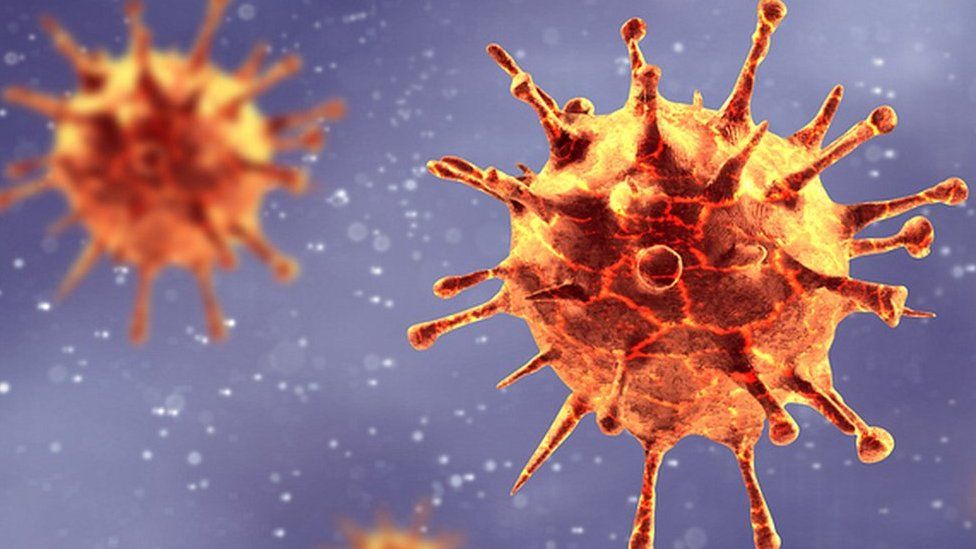 COVID-19Freedom- a violated right during a world pandemic
Al Kinani Hawraa, Karanfilova Ljubica, Najafi Parnian
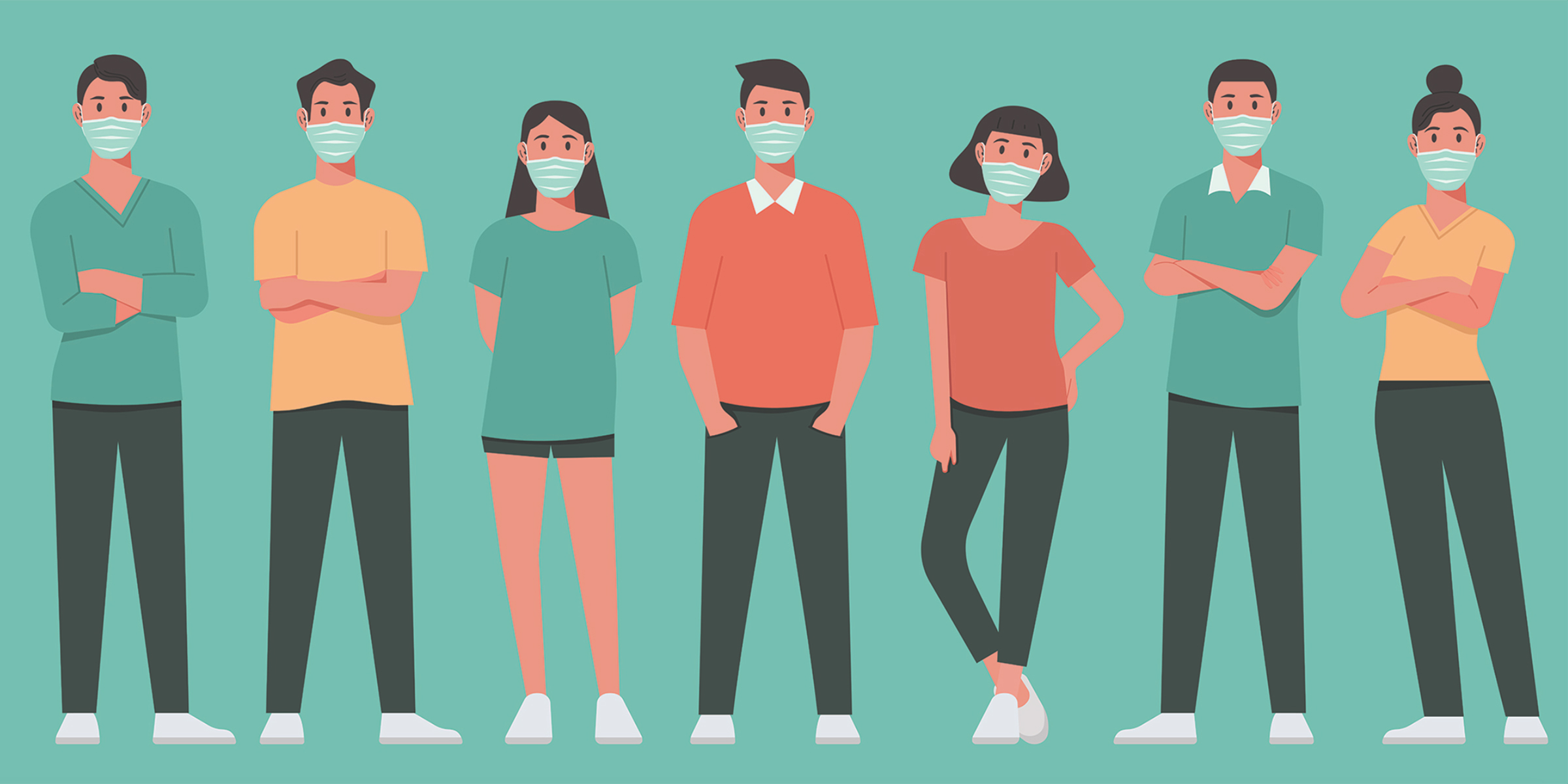 Who is affected the most?
Every generation 
Especially young people/teenagers
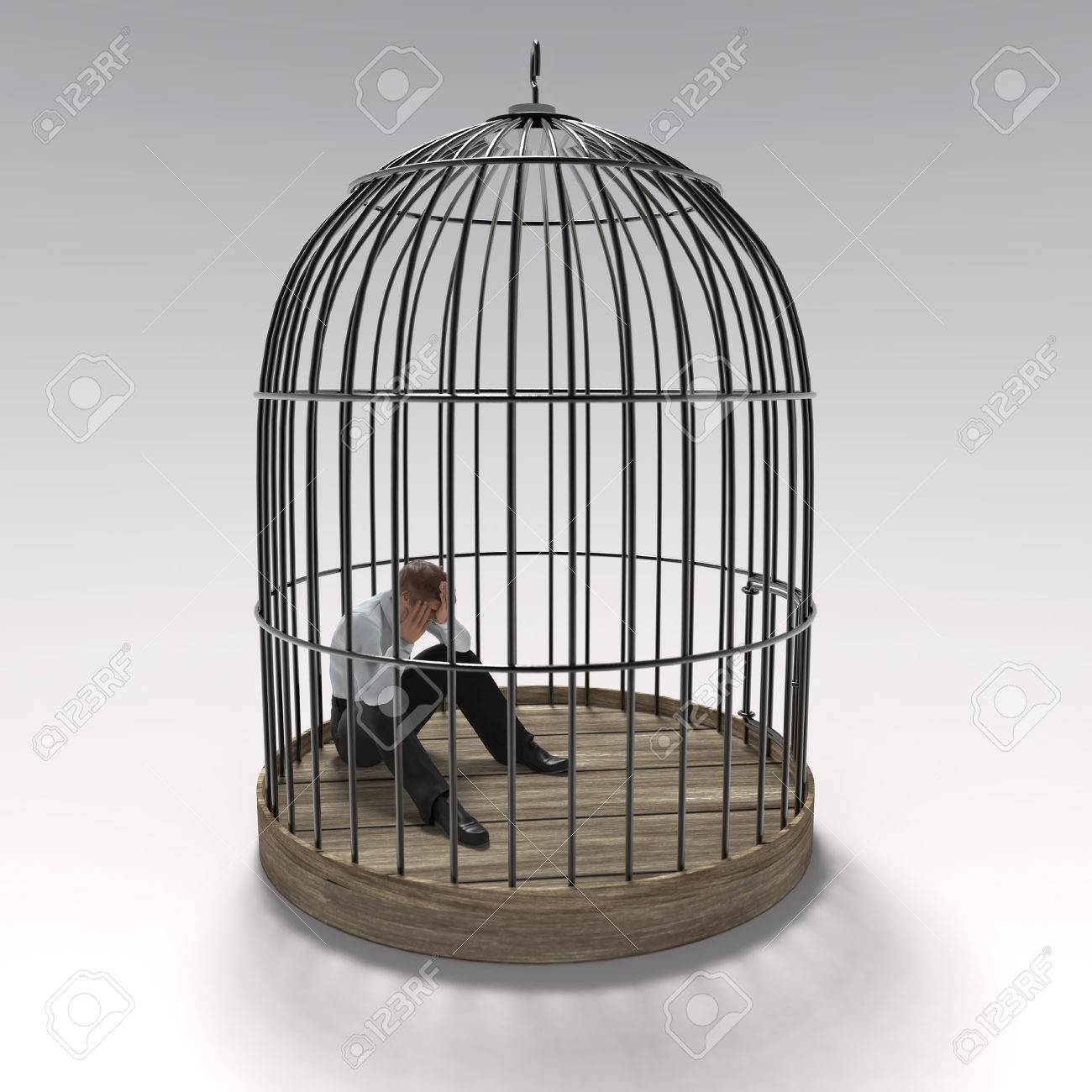 Losing freedom
no hanging out with friends/no fun
no school 
no travelling
no walks
no outside dinners
no physical greetings 
no family meetings
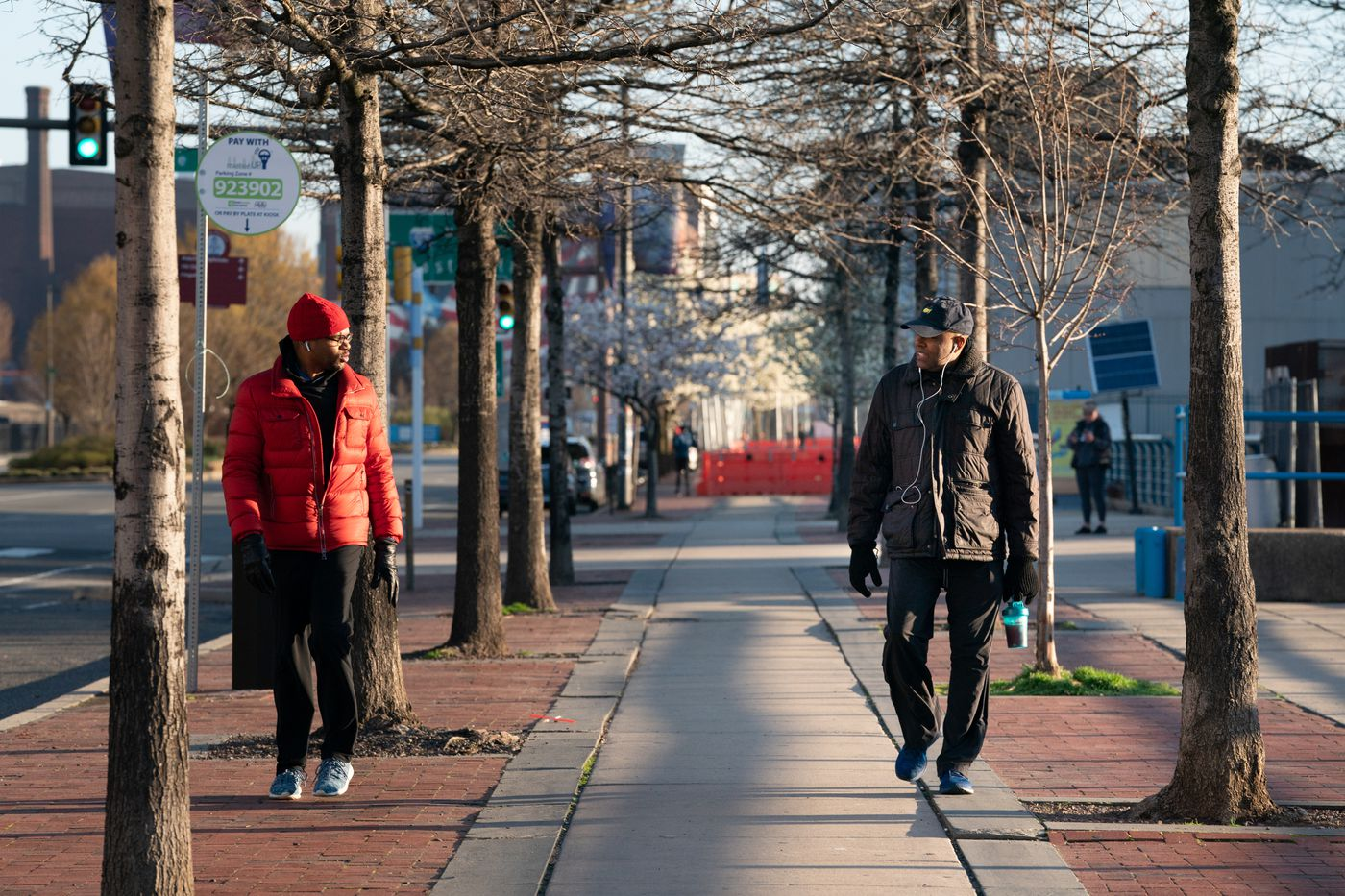 The new „(un)normals“
2 metres distance 
masks
Desinfaction
Sneezing/coughing
Border crossing forbidden
Intermittent lockdowns
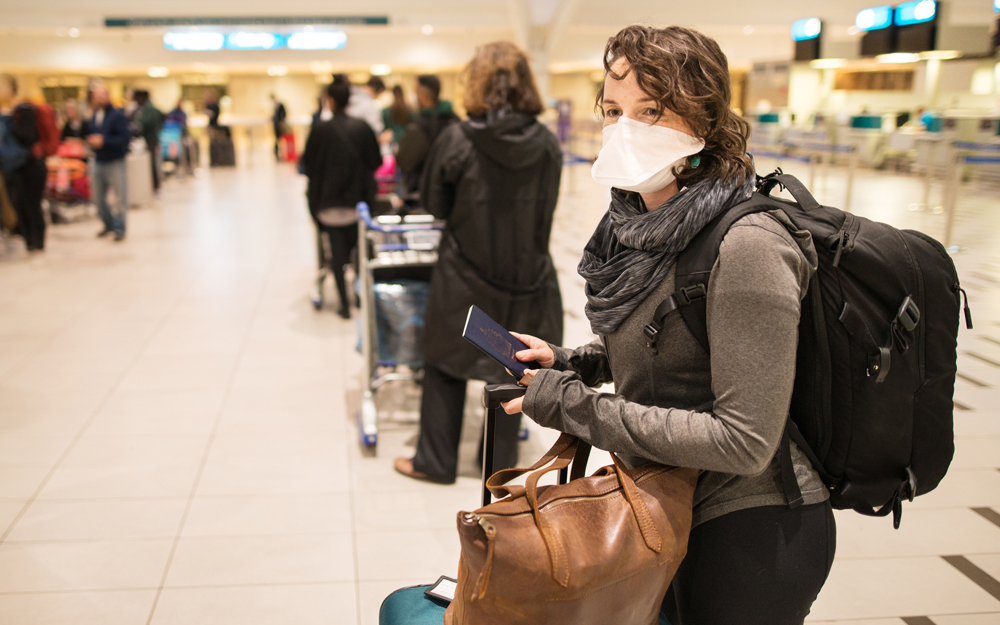 Safe travelling
A viral test 1-3 days before your trip
Wear a mask
Avoid crowds and keep distance
Get tested 3-5 days after your trip
Follow local recommendation
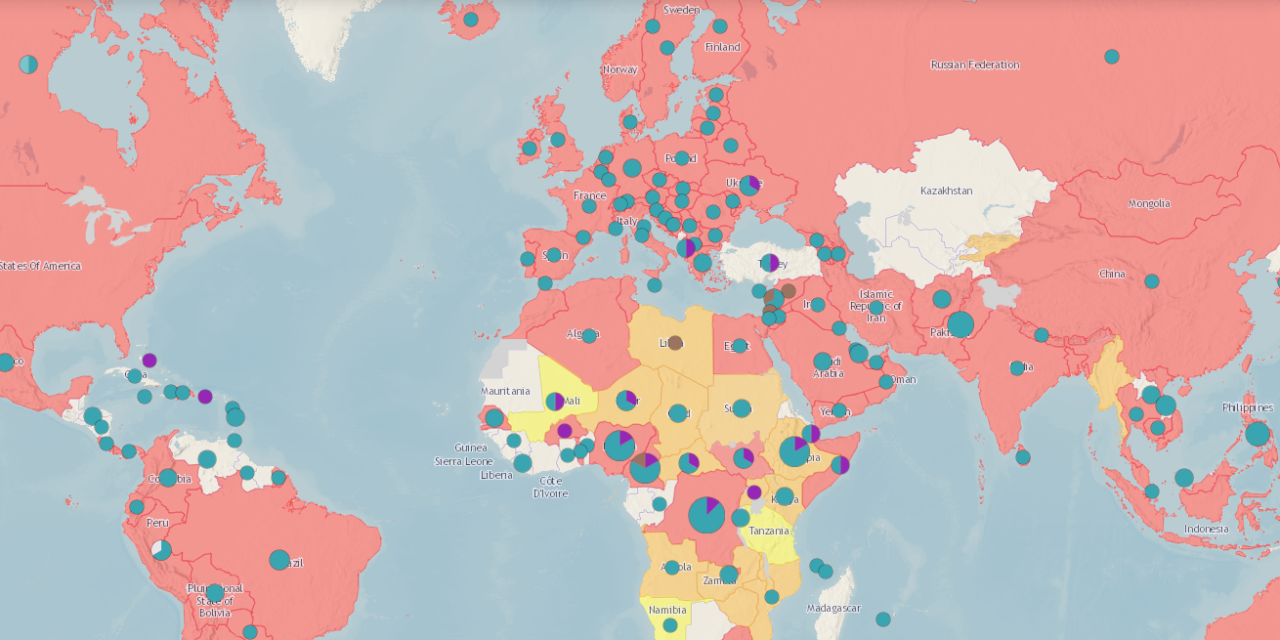 COVID-19
Since November 17, 2019
For more than one year
Vaccine
250 million people have been infected worldwide
1.75 million dead
Future?
https://www.worldometers.info/coronavirus/country/austria/
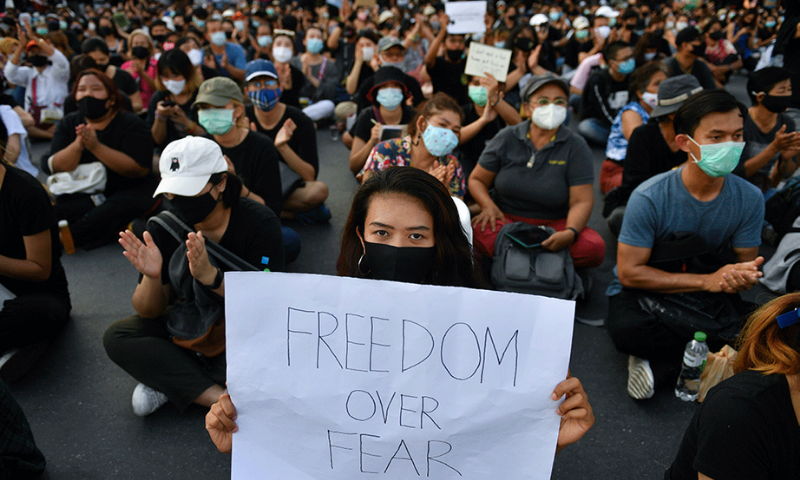 demonstrations
Against coronavirus
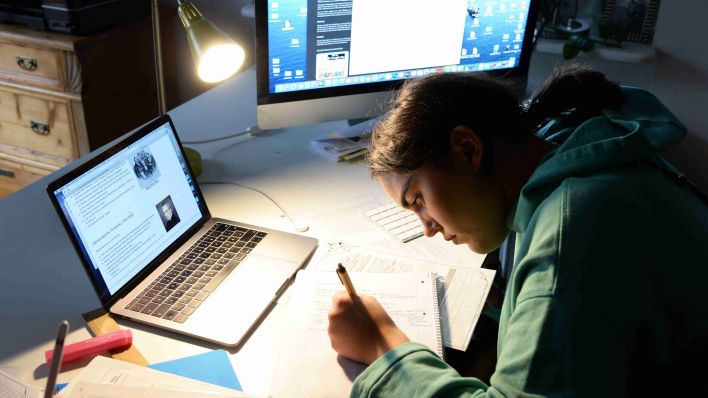 education
No school
Homeschooling 
Knowledge worse 
Pressure 
 -> health and mental health issues
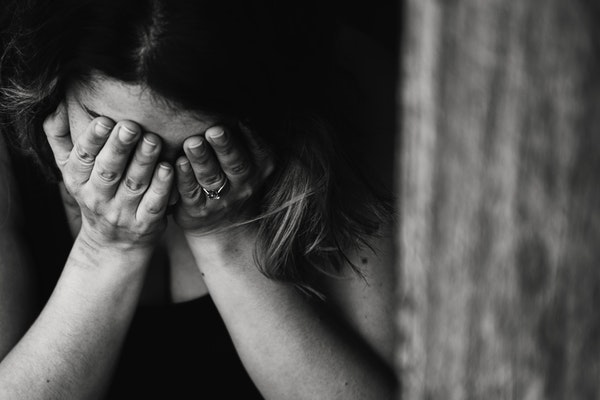 Health and mental health
Anxiety
Self-harm 
Panic attacks 
No motivation 
No hope for future
Suicide
June 2020 more than 40% mental health issues
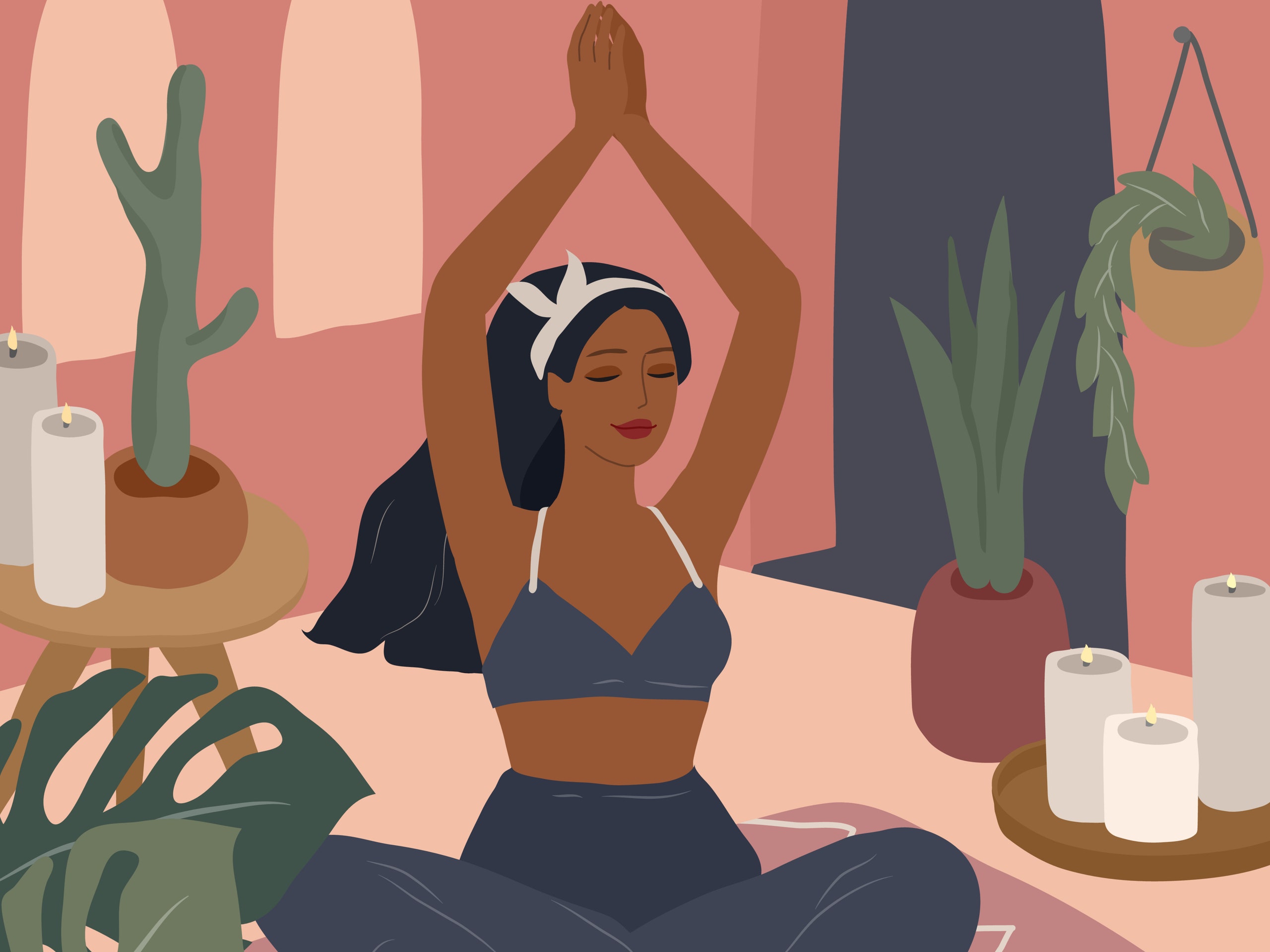 Healthy Ways to Cope with Stress
deep breaths, stretch or meditation
Eat healthy
Exercise regularly 
Enough sleep
No alcohol, tobacco 
Connect with others (talk to someone)
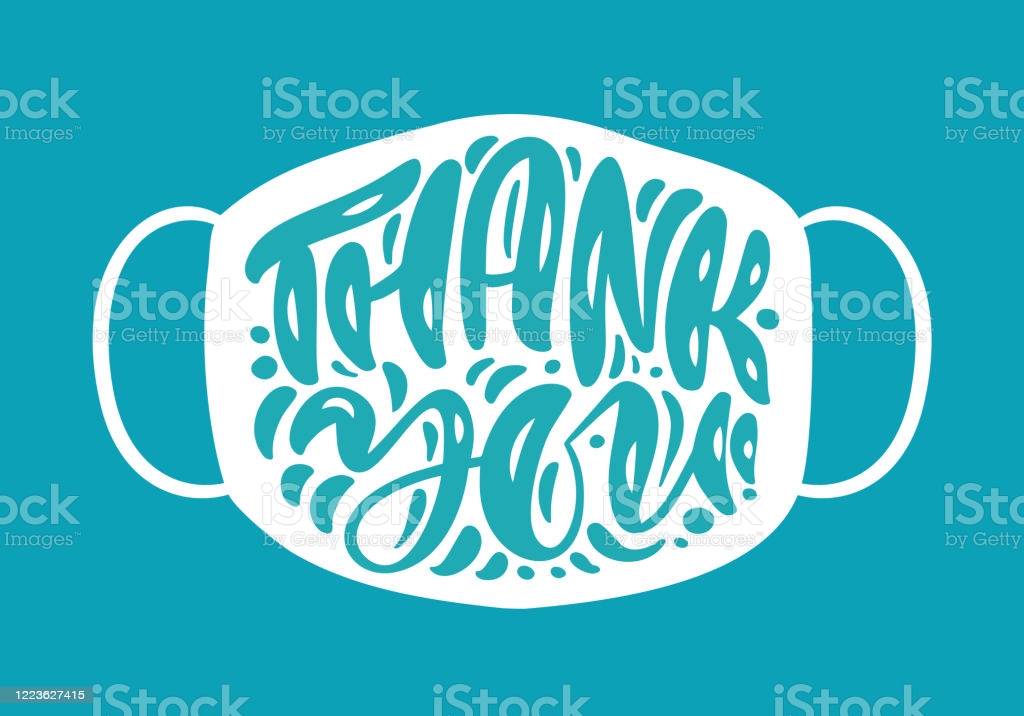